স্বাগতম
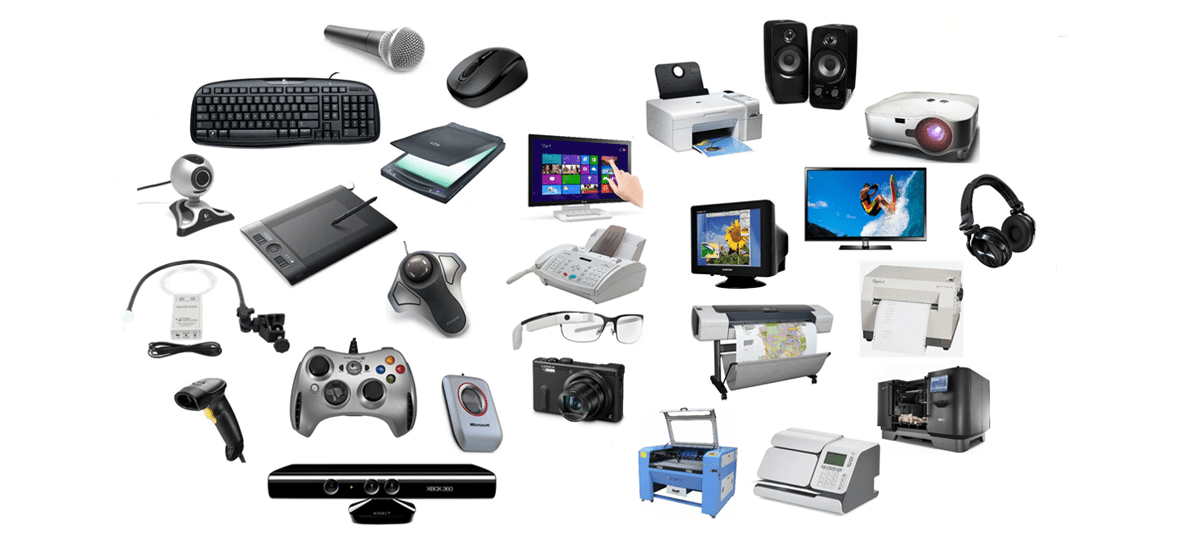 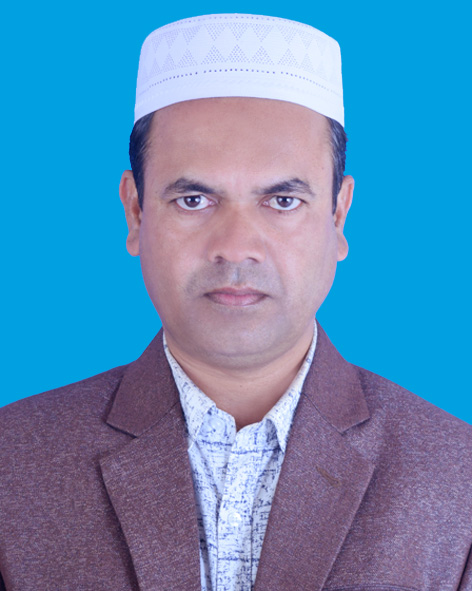 মোঃ নজরুল ইসলাম
ইন্সট্রাক্টরঃ লুৎফুর রহমান হাইস্কুল এন্ড কলেজ
মোবাইল নং ০১৭৯৯৩০৫০০৫
Email- nazrulbd1976@gmail.com
মুক্তপাঠ আইডি - nazrulbd1976@gmail.com
শিক্ষক বাতায়ন আইডি- nazrulbd1976@gmail.com
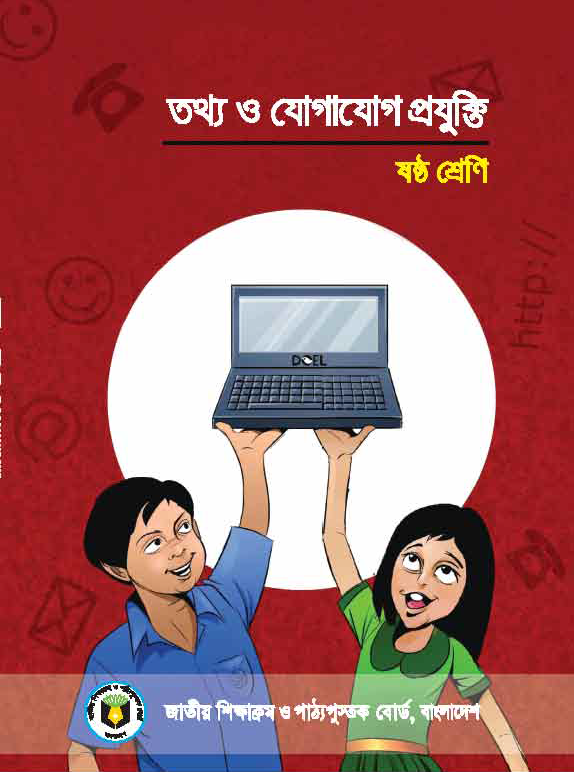 ৬ষ্ঠ শ্রেণি


অধ্যায় দ্বিতীয় 
তথ্য ও যোগাযোগ প্রযুক্তি সংশ্লিষ্ট যন্ত্রপাতি

ছাতাছাত্রীঃ ৭০
সময় ৫০মিনিট
তারিখ ৩০/০৫/২০২০
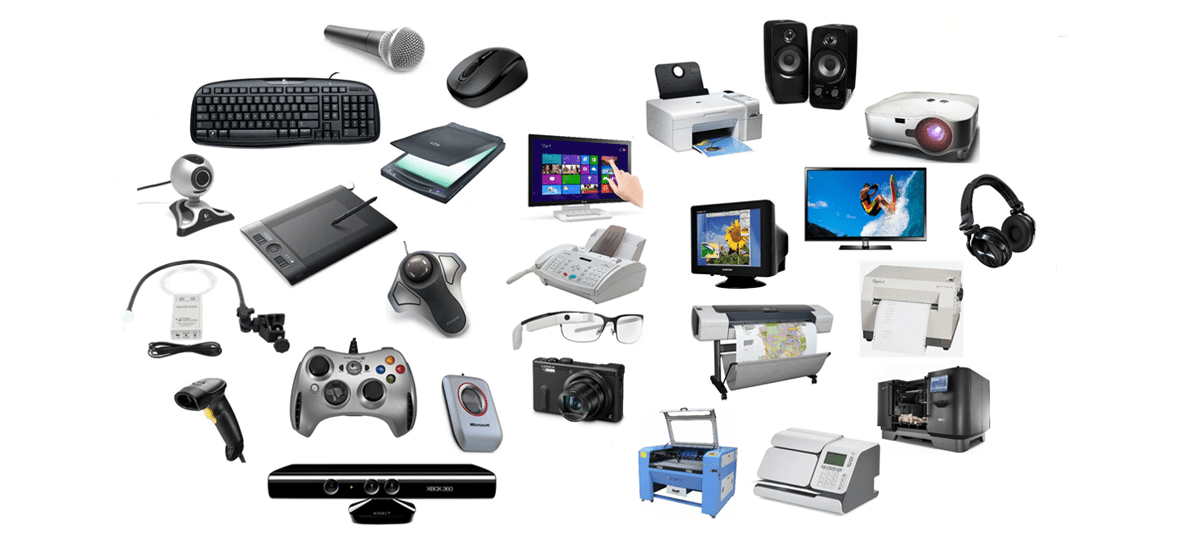 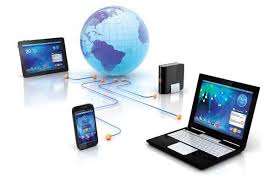 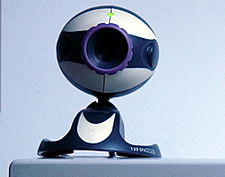 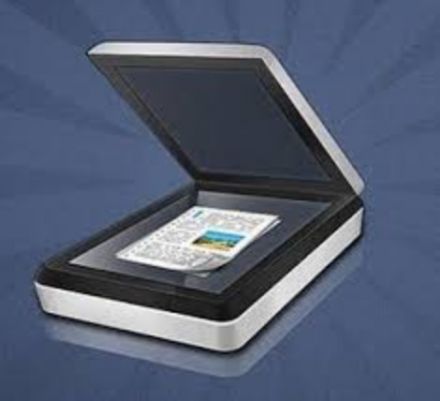 ওয়েব ক্যামেরা
নেটওয়ার্কিং
স্কেনার
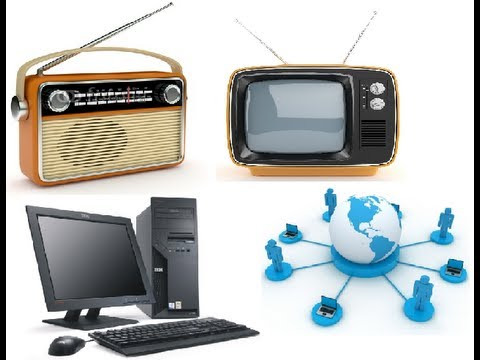 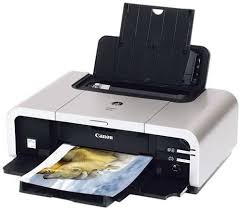 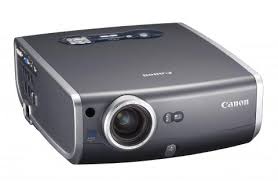 প্রজেক্টর
প্রিন্টার
টিভি ও রেডিও
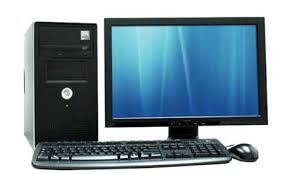 আজকের বিষয়-
‘’কম্পিউটার’’
এই পাঠ শেষে শিক্ষার্থীরা ...
 তথ্য ও যোগাযোগ প্রযুক্তি সংশ্লিষ্ট যন্ত্রপাতি 
     সংঙ্গায়িত করতে পারবে;
 কম্পিউটারের বিভিন্ন যন্ত্রাংশের নাম বলতে    
     পারবে; 
 কম্পিউটারের ইনপুট ও আউটপুট ডিভাইস সনাক্ত      
     করতে পারবে;
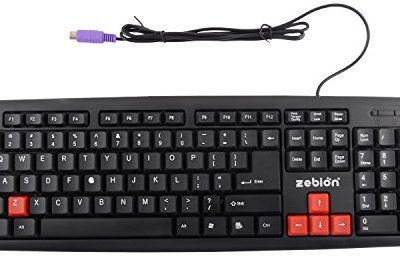 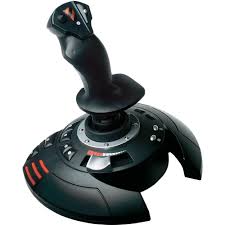 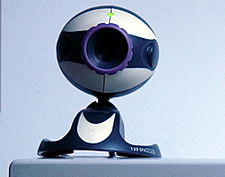 কী বোর্ড
ওয়েব ক্যামেরা
জয়েষ্টিক
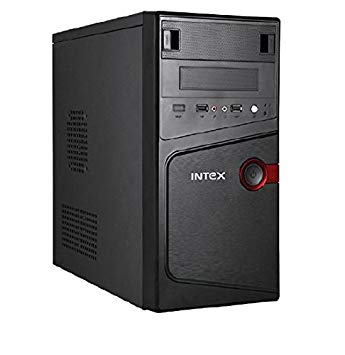 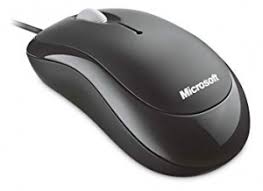 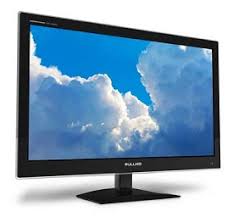 মনিটর
মাউস
সিপিউ
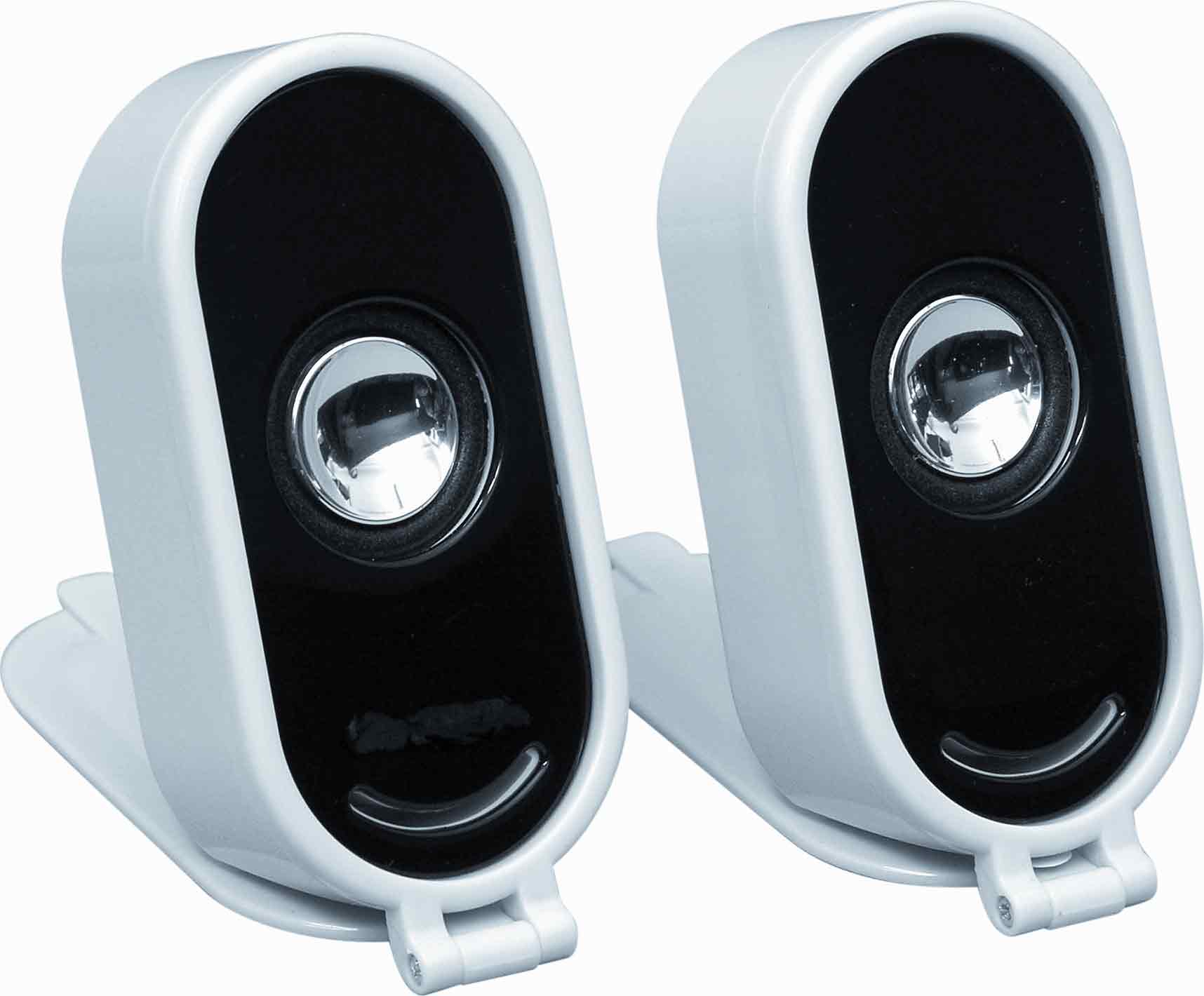 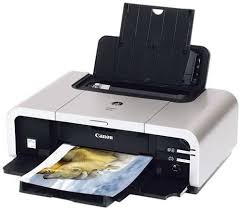 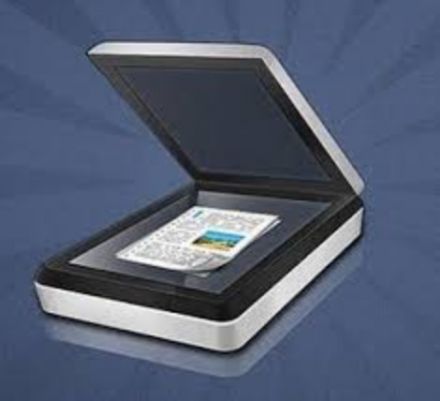 স্পিকার
স্কেনার
প্রিন্টার
তথ্য আদান প্রদানে ব্যবহৃত যন্ত্রপাতিকে
তথ্য ও যোগাযোগ প্রযুক্তি যন্ত্রপাতি বলে।
সময় ২ মিনিট
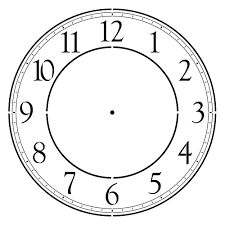 তোমার খাতায় 
কম্পিউটারের 5টি যন্ত্রপাতির নাম লিখ।
ডিভাইস
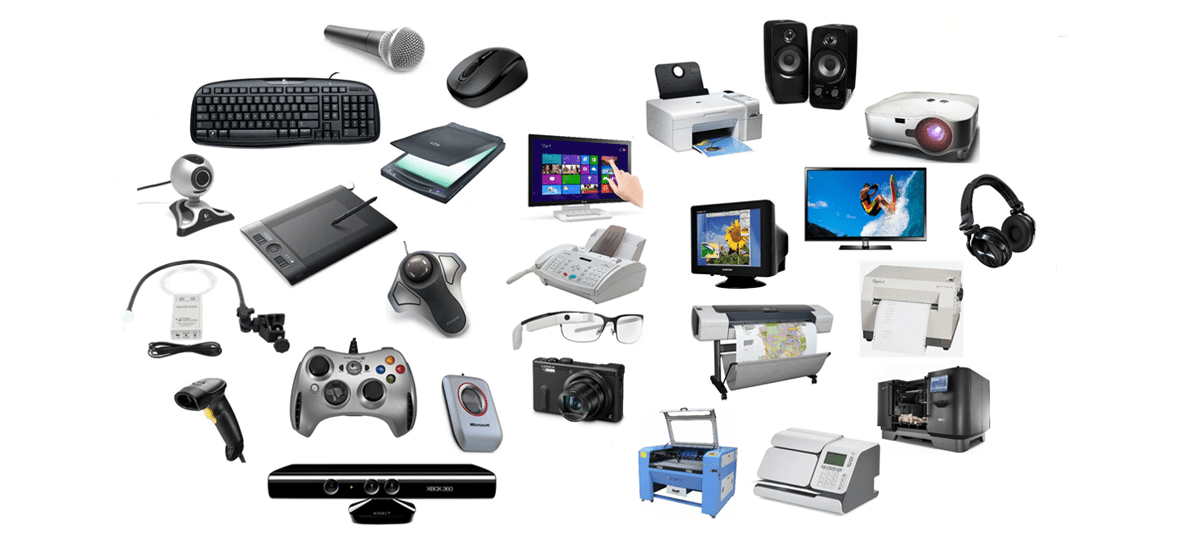 ইনপুট ডিভাইস
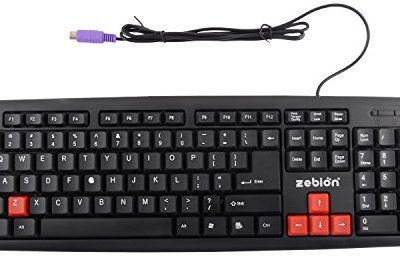 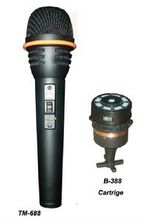 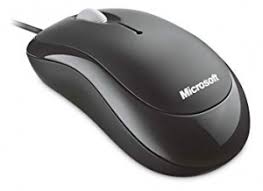 কী বোর্ড
মাক্রফোন
মাউস
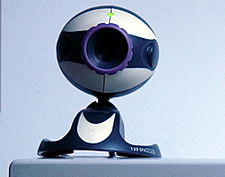 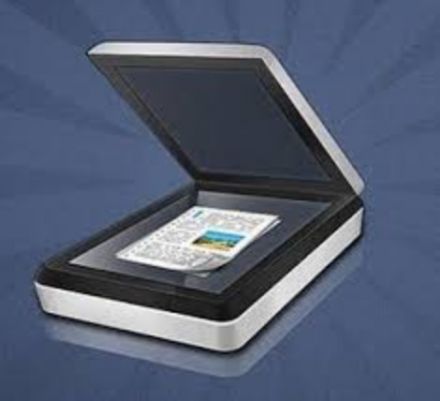 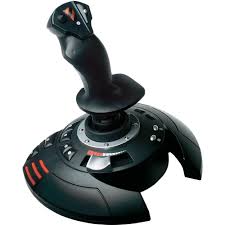 ওয়েব ক্যামেরা
স্কেনার
জয়েষ্টিক
আউটপুট ডিভাইস
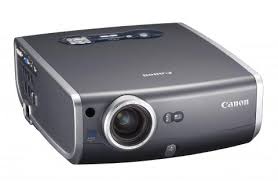 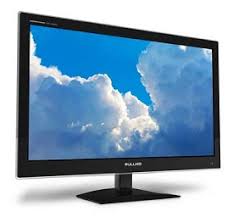 প্রজেক্টর
মনিটর
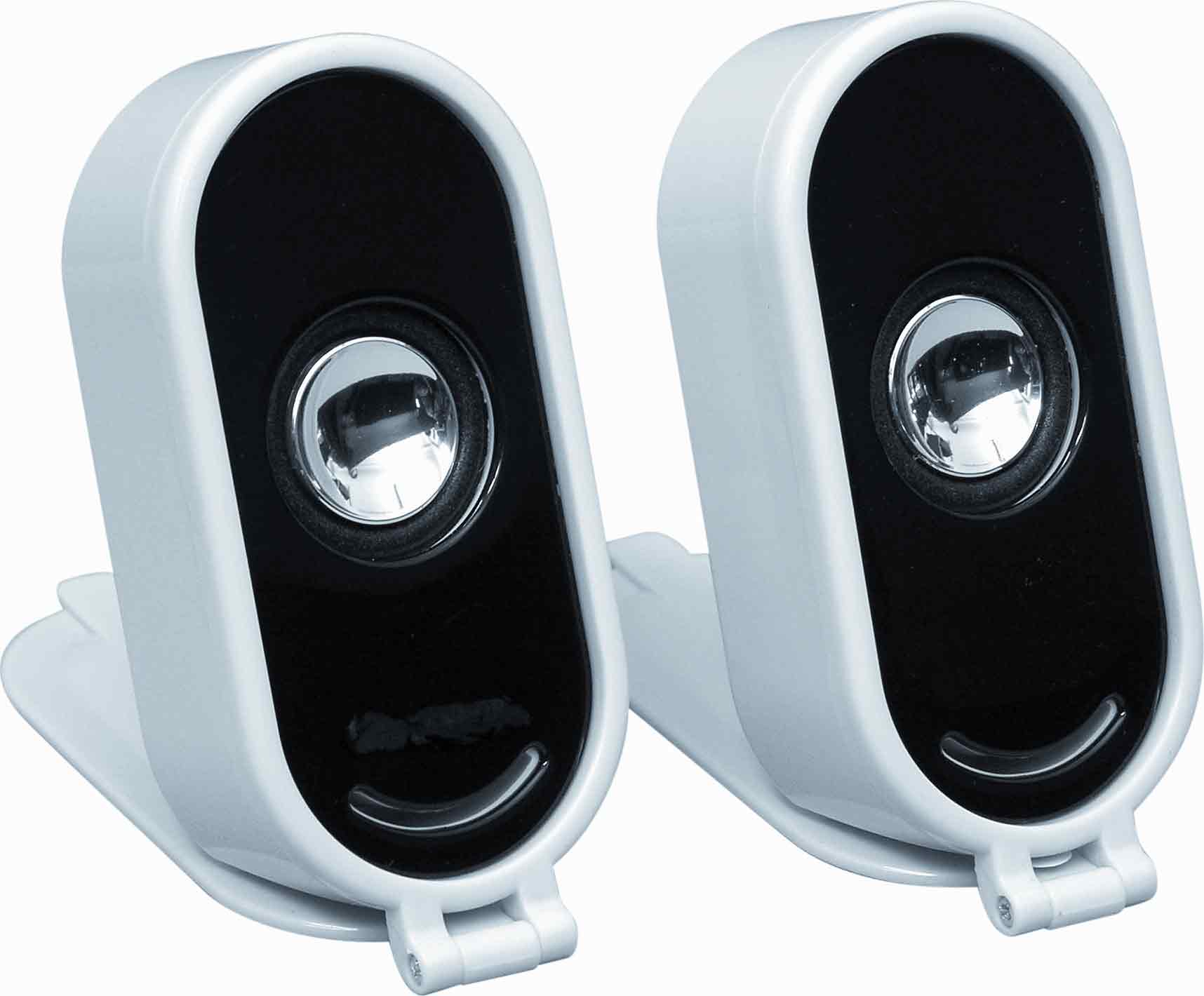 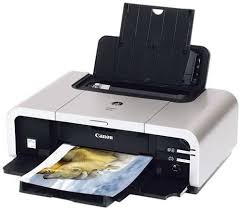 প্রিন্টার
স্পিকার
সময় 2মিনিট
00
55
05
CITTIZEN
50
10
45
15
৫টি গ্রুপে আলাদা ভাবে বিভিন্ন প্রকার ডিভাইসের নাম লিখ।
40
20
35
25
30
মূল্যায়ন
তথ্য ও যোগাযোগ প্রযুক্তি সংশ্লিষ্ট যন্ত্রপাতি সংঙ্গা বল।

 তথ্য ও যোগাযোগ প্রযুক্তি সংশ্লিষ্ট ৩টি যন্ত্রপাতি নাম বল

 ৫টি ইনপুট ও আউটপুট ডিভাসের নাম বল
বাড়ির কাজ
তোমার বাড়ীতে বা আশে পাশে কি কি ডিভাইস দেখতে পাও তার একটি তালিকা তৈরী করে আনবে।
ধন্যবাদ
সমাপ্ত
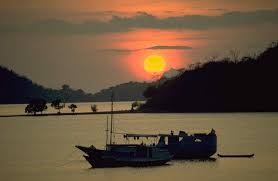